NUA/CLEAR Instructional Mediators Forum  January 16, 2021
Signs of Our Times(3 hours; 3 Focus Areas)
Session Collaborators
Maureen Araya-Osseo Area Schools
Stefanie Rome-NUA
Hannah Storm-Osseo Area Schools
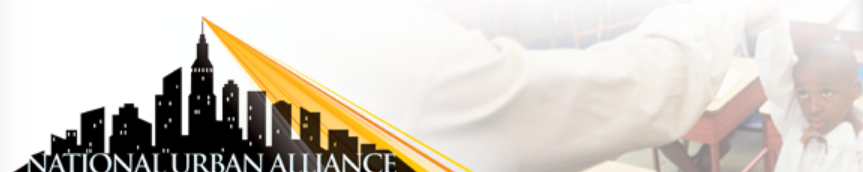 Today: In 3 Parts
Signs of the Times: Preserving Our Peace
Focus on Relationships: NUA Foundations (toward a shared knowledge base) 
Cognitive & Neuroscience 
Equity Consciousness
Signs of the Times: Surrounding Our Students
Focus on Trauma Informed Practices
Pandemic Related Stress
Signs of the Times: Lifting All Voices 
Focus on Processing World Events 
Strategies for “Days After"
NUA Foundational Principles
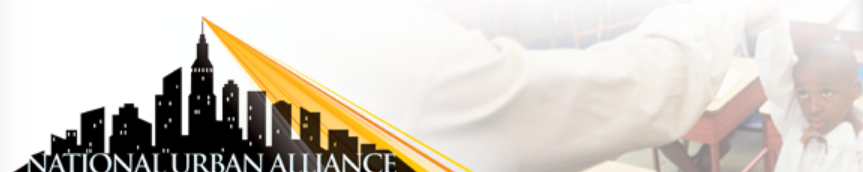 For the Good of the Group
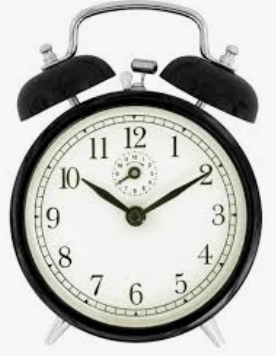 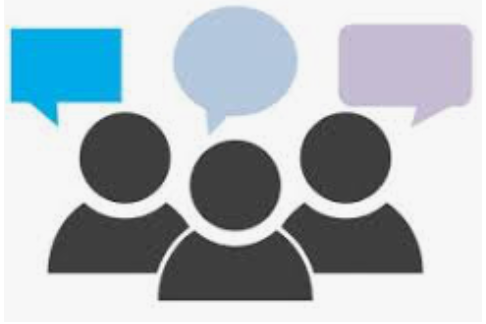 It would be great to see all of you.                                             If possible, please enable your video
We will use Breakout Rooms for collaboration and conversation
Take pictures of the steps involved before we break away
We want to be able to refer to you by name
Click on Participants or in your Zoom box 
Click “More”
Click “Rename”
Add name, school, grade level
Session Documents 
Google folder: Link to NUA/CLEAR Saturday Forum 1: Resources
at the top of the Chat
Session Recording
This session will be recorded
Who’s in the Room?
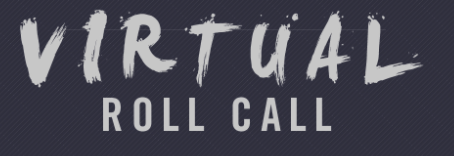 Please type your first and last name, role/title and school in the chat.
#  Stamping the Chat

Throughout the session, we will use the Chat window to process and make connections as a community. 

When you see the # symbol, go to your chat feature and “stamp it”.
Type # and then add a word, phrase or statement that expresses  what you are thinking, feeling, connecting to in that moment.
Example: #Strategize the Chat
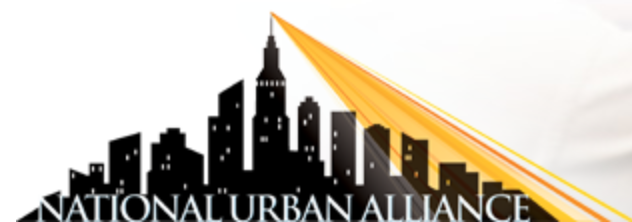 [Speaker Notes: Pairing: Put numbers on the back of the CLEAR handout and have the teachers find their partners in the room for the Cultural Pizza activity.]
The Power of the Collective
“Chat Monitor” – Each time we Stamp the Chat, allow one minute for #s to populate. Find 2 entries that resonate with you. Share them with the group and make space for a brief discussion.
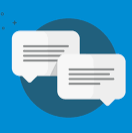 “Quote Illuminator” – Read session quotes aloud as they appear on the screen and make space for a brief discussion.
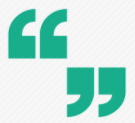 Passing The Power
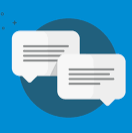 When you see the word “Switch!” on the screen, pass the power to someone in the group to take your place.
Introductions
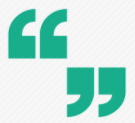 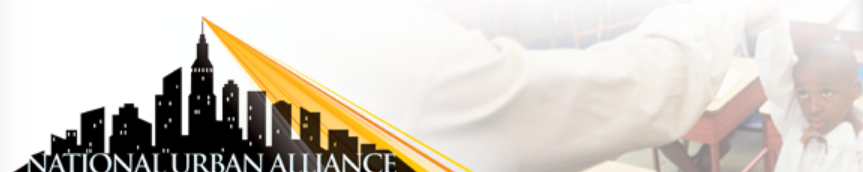 Today’s Flow
dialogue
Surrounding 
Our 
Students
Lifting 
All 
Voices
Preserving 
Our 
Peace
Introductions
&
Overview
discussion
Final 
Reflection 
&
Feedback
Next Steps
discourse
Part One: Preserving Our Peace
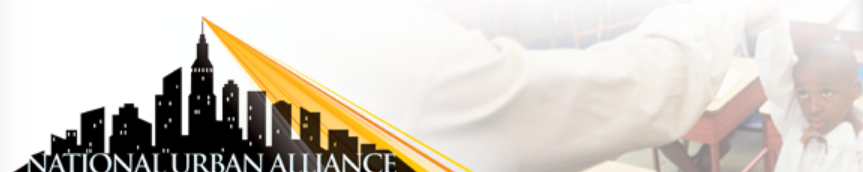 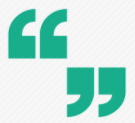 “Caring for myself is not self-indulgence. It is self-preservation and that is an act of political warfare.”
Introductions
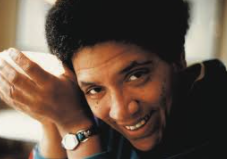 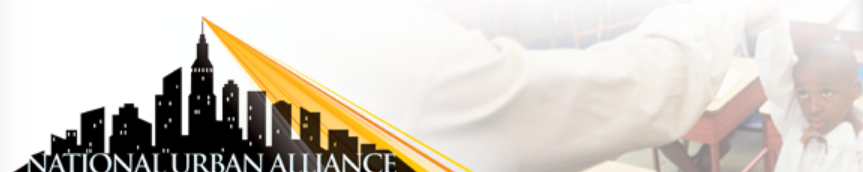 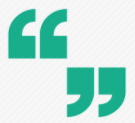 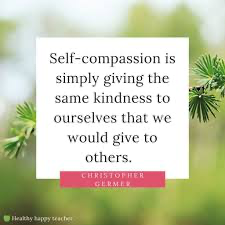 Introductions
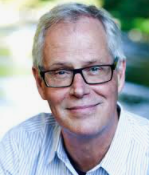 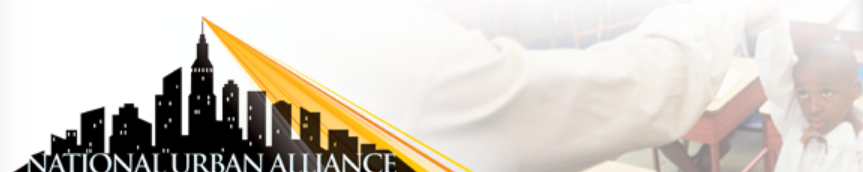 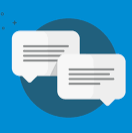 # 
Stamp the Chat
word, phrase or statement that expresses  what you are thinking, feeling, or connecting to
Introductions
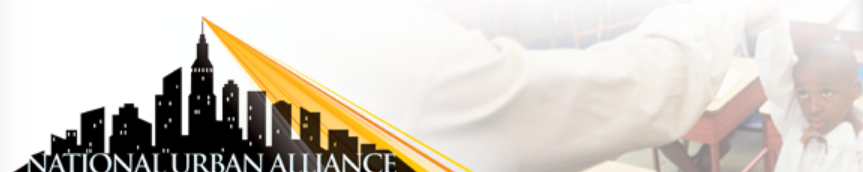 @ the Foundation
foundational principles of NUA
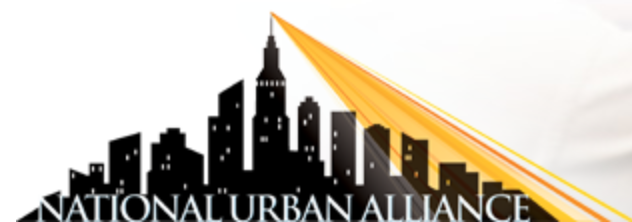 Gifting Our Students
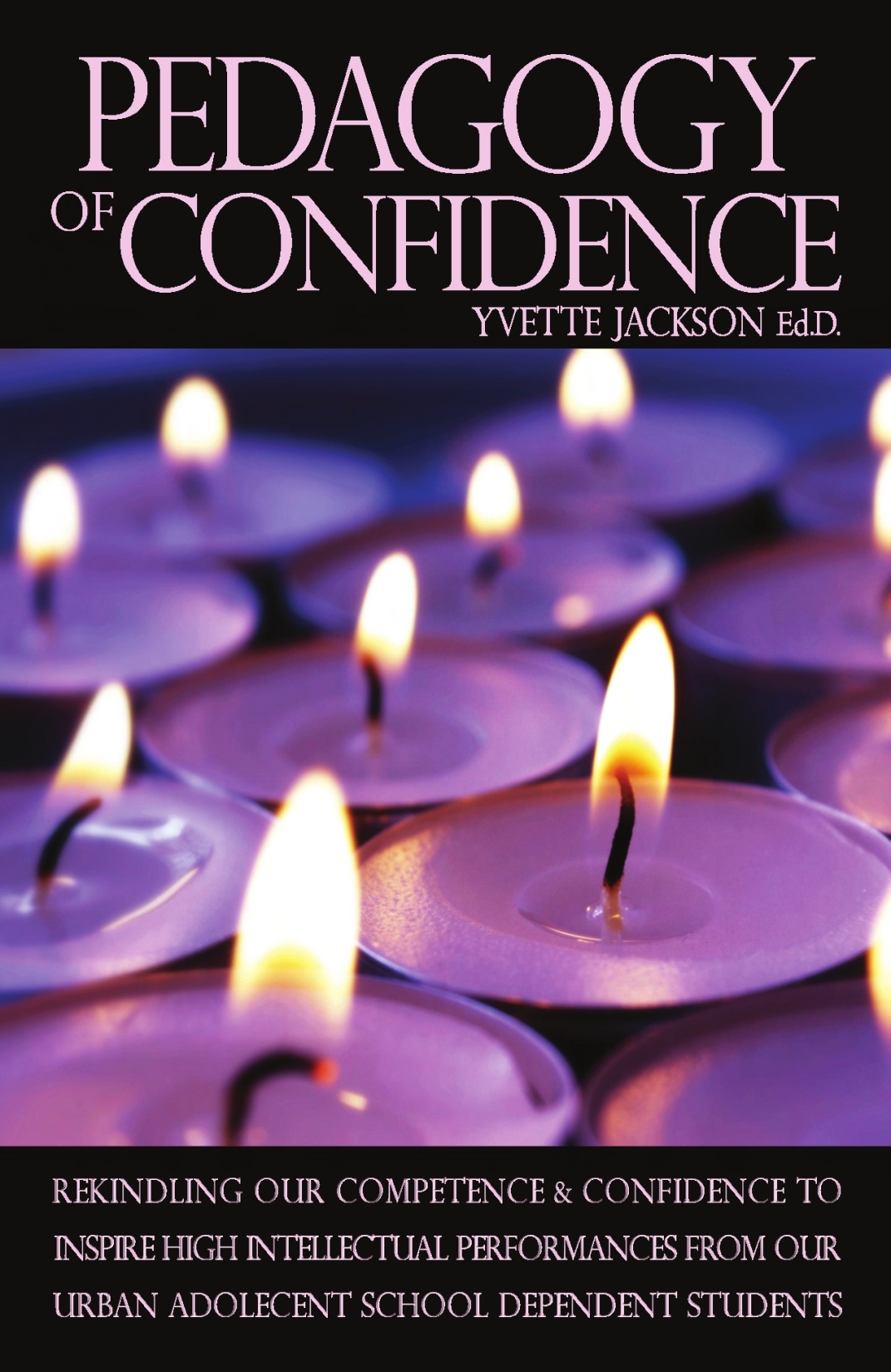 Cognitive Science
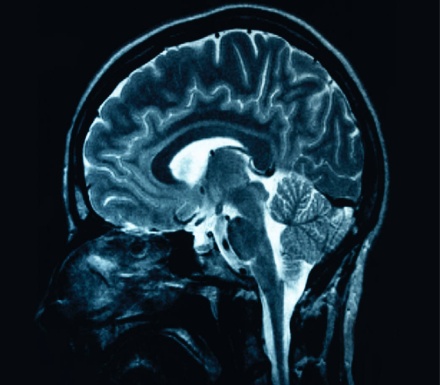 Neuroscience
POTENTIAL  =   POSSIBILITY
@YJacksonNUA
[Speaker Notes: G/T:  belief, strengths/ invitation, enrichment, opportunity, support

Science of Learning:
 .
Emancipation  - when we remember the belief we had and rekindle our confidence we emancipate our selves to enjoy our gifts  thereby emancipating students’ perceptions of themselves

Revolution – to transform  -,stand up against the control around deficit culture with confidence in our ability to inspire, elicit and build on strengths connecting with the brilliance not through scripted programs but the empirical research we have  taking what we know about enrichment and relationships and substantiate with the neuroscience about intellectual development and growth]
PEDAGOGY of CONFIDENCE
The fearless expectation and support for all  students to demonstrate high intellectual performance (H.I.P.)
On Building Relationships
“No significant learning can take place without significant relationships.”

   									-Dr. James Comer
Community Builder
I Know for Sure
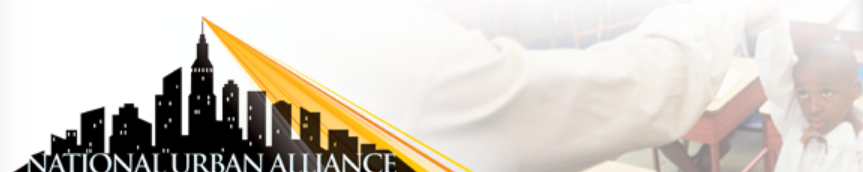 I Know For Sure- The Steps
Take 1 silent minute to reflect on a powerful quote that drives your practice and why it resonates with you.
Write about your quote using this frame.
____________ said “____________________________.”
I know, for sure, that ____________________________.
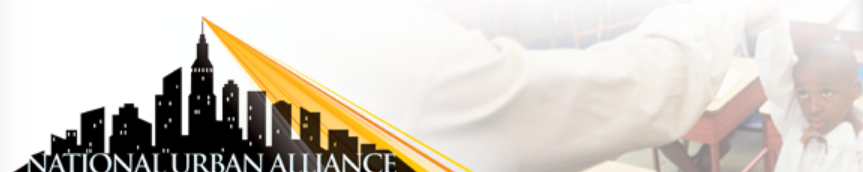 I Know For Sure- An Example
Bob Marley said, “You don’t know how strong you are until being strong is your only choice.”
I know, for sure, that educators are amazingly strong and remarkably resilient. The world changed and we pivoted to ensure that children get the education they’re entitled to.
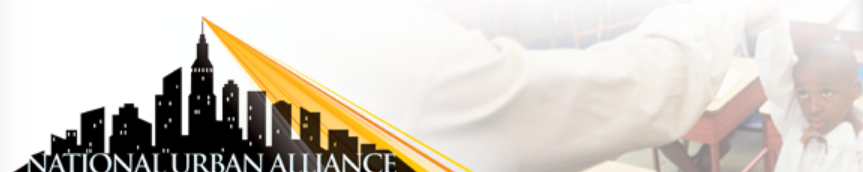 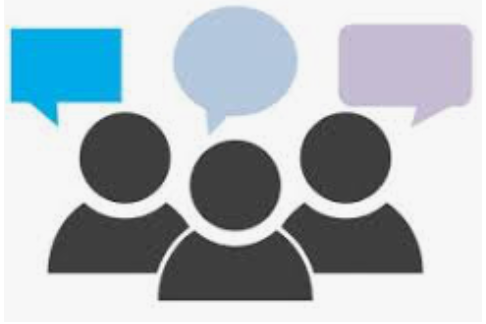 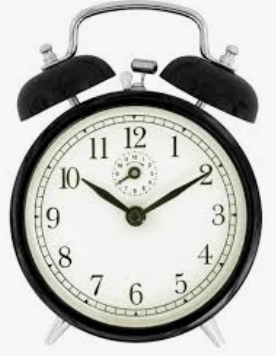 I Know For Sure- The Discussion
5 minutes
Meet in Breakout Groups

Share your quotes and what you know for sure. 

If you have time, discuss how this Community Builder might be used in practice.
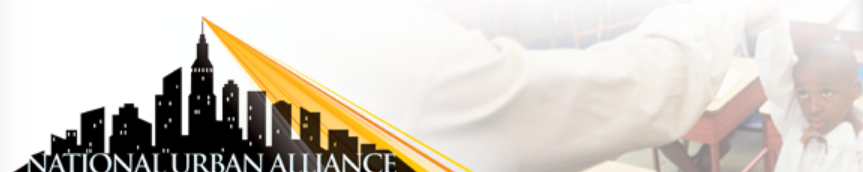 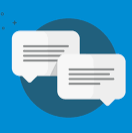 # 
Stamp the Chat
word, phrase or statement that expresses  what you are thinking, feeling, or connecting to
Introductions
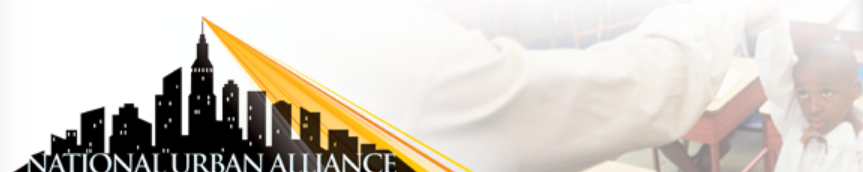 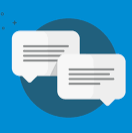 Switch!
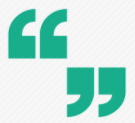 @ the Foundation
foundational principles of NUA
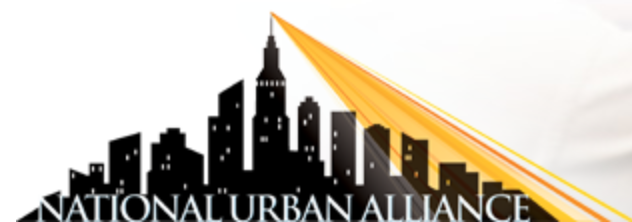 NUA-Why We Do It
Self Direction

                    Self Actualization
A
I
I
C
C
S
T
Joe Renzulli
NUA-What We Do
Transform teacher practice to optimize the intellectual capacities of all children.
eliminating
discovering
equity
cultivating
removing
interrupting
creating
On Educational Equity
Introductions
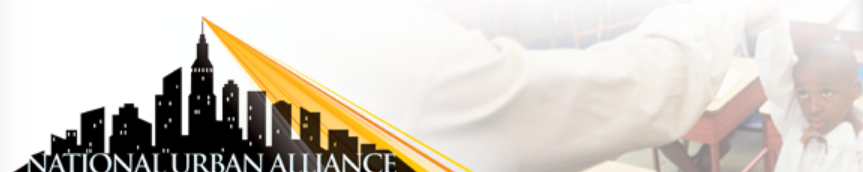 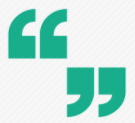 “Equity in education requires putting systems in place to ensure that every child has an equal chance for success. 
					–Dr. David Hyerle
					Creator of The Thinking Maps
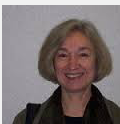 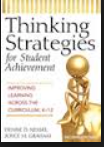 Key Word Prediction
Steps Involved
Teacher puts topics on board along with 8-20 words, numbers
Students speculate on how terms relate to topic.
Groups share and debate hypothesis; teacher moderates, does not  give hints.
Students experience text to get more information.
Students review what what they have learned, how their thinking has changed.
Dr. Denise Nessel
utility
deliberate
learn
practice
access
focus
outcomes
excellence
different
goals
Educational Equity
results
outcomes
least experienced
parents
equal
pressure
political
exacerbate
resources
high needs
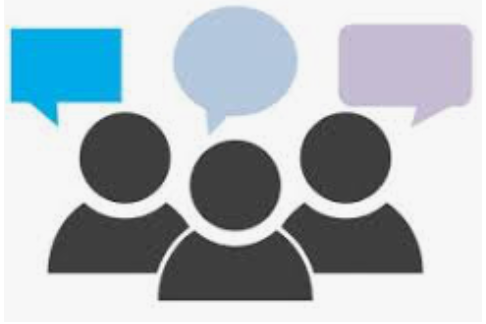 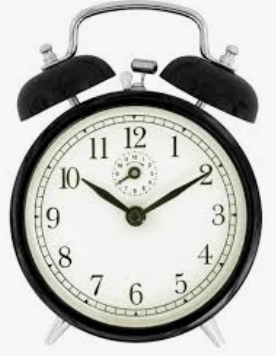 Meet in Breakout Rooms
7 minutes
Join your group 
Make predictions about how the terms relate to the topic
Share “the why” for each of your predictions
Educational Equity
Dr. Pedro Noguera 
Professor Teaching and Learning 
NYU Steinhardt School of Culture, Education, and Human Development
3 minutes and 19 seconds
Large Group Discussion
I will:
Stop Sharing My Screen 

We will: 
Enter Gallery View
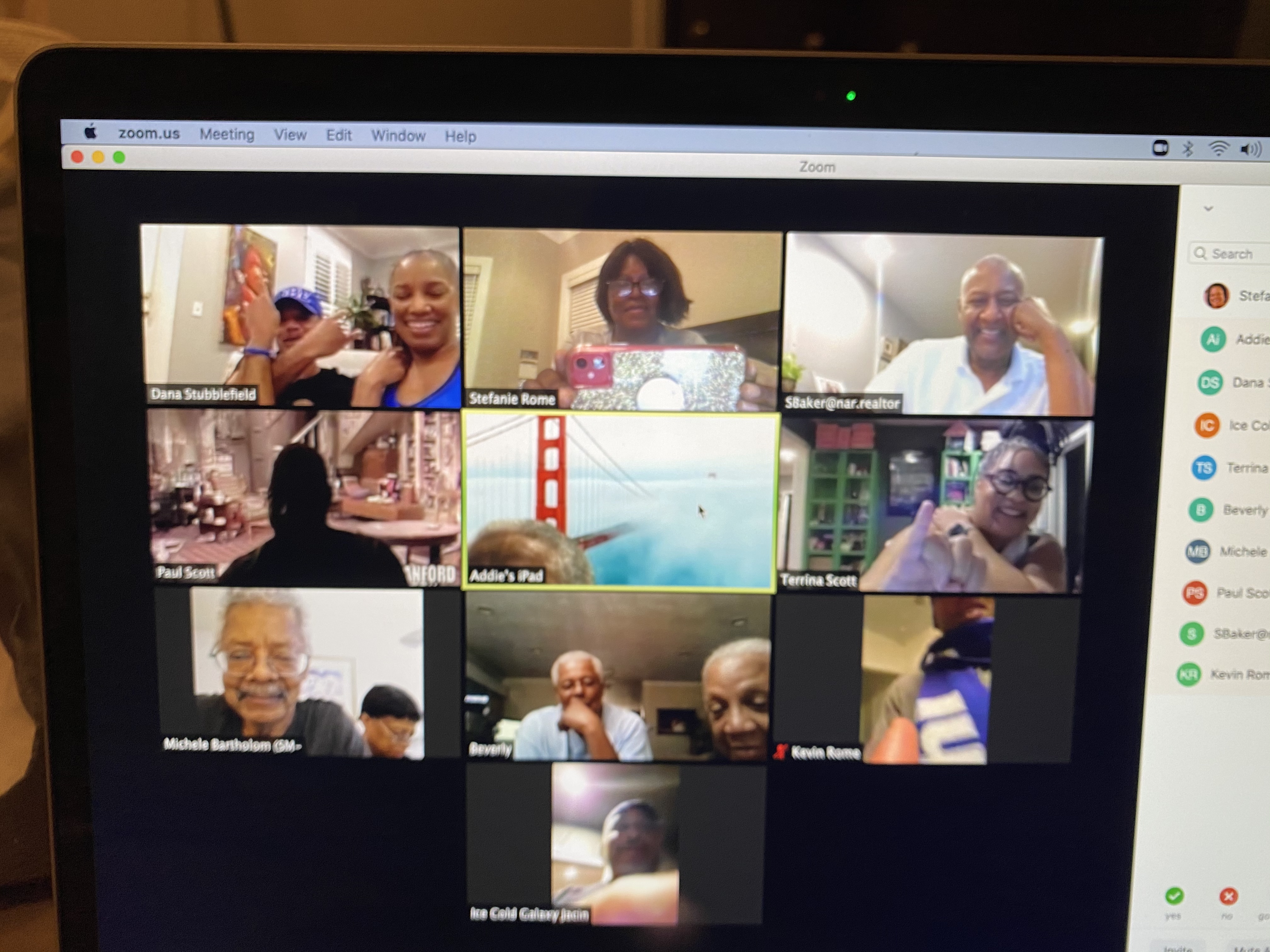 For Discussion: 
Considering what we can control, what does educational equity look like in a virtual world?
4 minutes
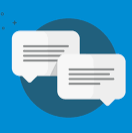 # 
Stamp the Chat
word, phrase or statement that expresses  what you are thinking, feeling, or connecting to
Introductions
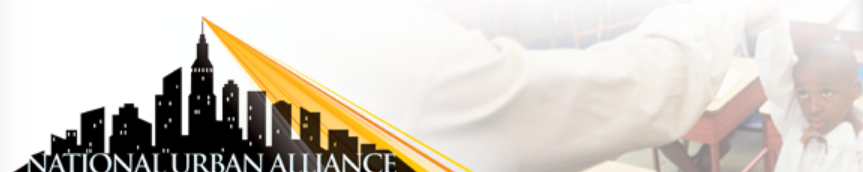 Community Builder
Who’s Coming With You
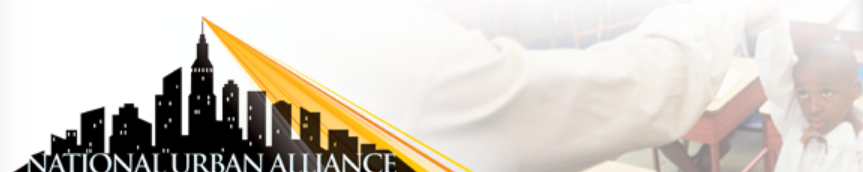 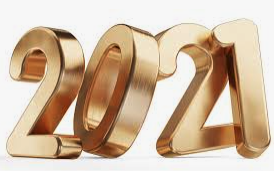 Who’s Coming With You?
Take 30 seconds to consider your ancestors (those who have lived and led before you).
Choose someone that you want “bring” with you into the new year.
Considerations:
Why you are bringing this person?
What gift does she or he give you? 
How will he or she help you in the new year?
Use this frame to write about who you’re bringing.
I am bringing _____________________ because _______________.
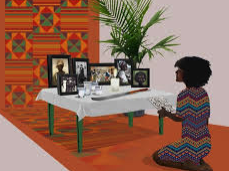 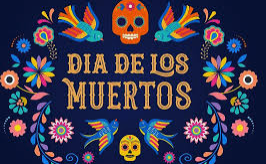 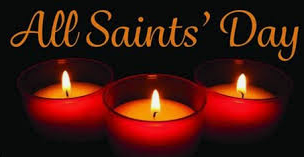 Example
I am bringing Nelson Mandela because he reminds me to believe in the “power of the collective”.
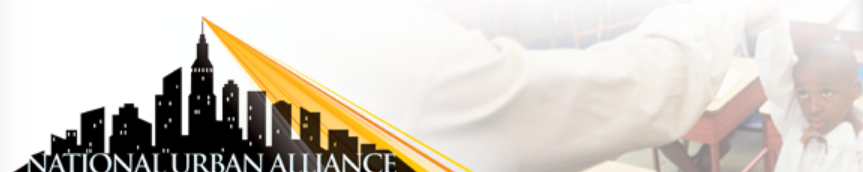 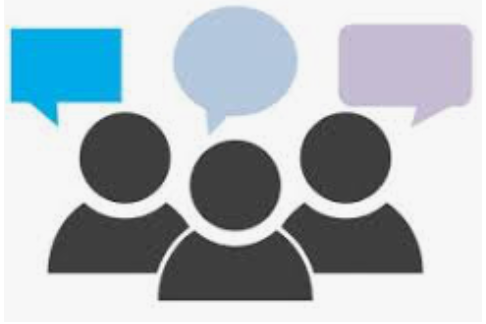 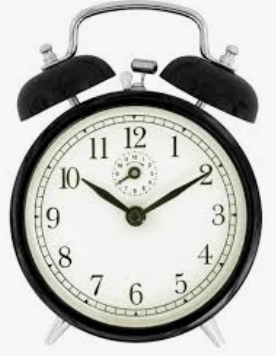 Meet in Breakout Rooms
6 minutes
Join your group 
Share who’s coming with you and why
If you have time, share how this Community Builder might be used in practice
Let’s take a BREAK
Introductions
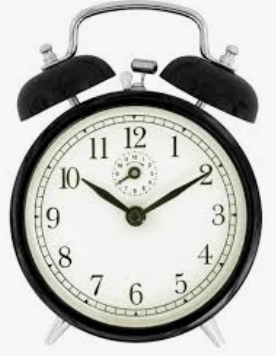 10 minutes
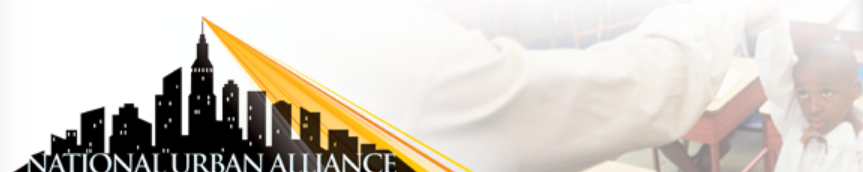 Part Two: Surrounding Our Students
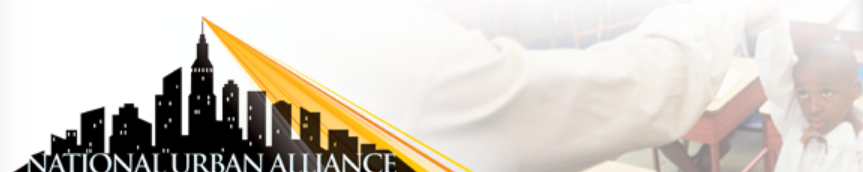 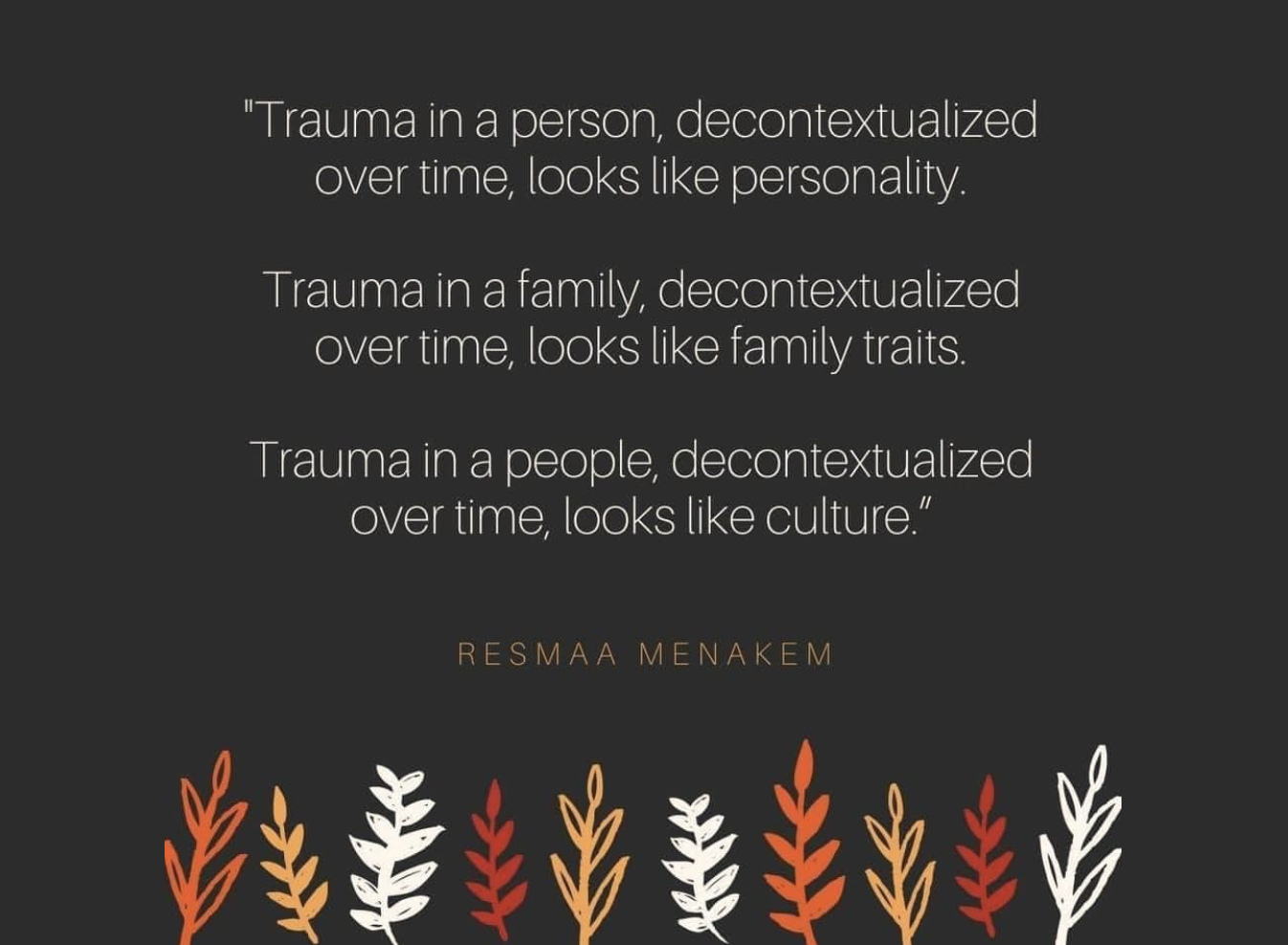 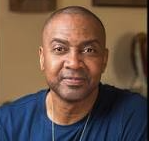 nuatc.org
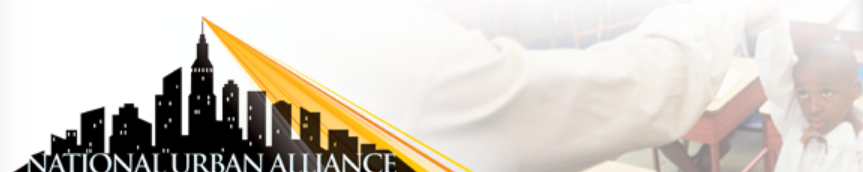 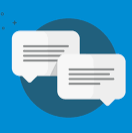 Switch!
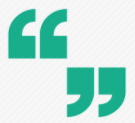 Text-Based DiscussionPre-Session Reading
Text: Trauma-Informed Practice Is a Powerful Tool. But It’s Also Incomplete
by Simona Goldin & Debi Khasnabis — February 19, 2020   

Protocol: Powerful Words
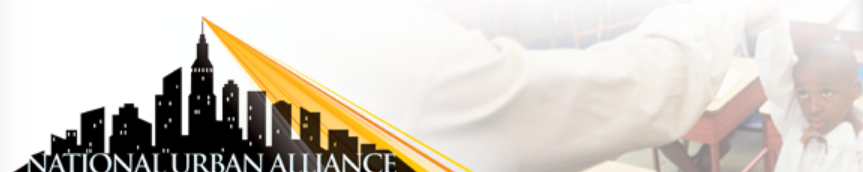 Powerful Words – The Preparation
Priming (3 minutes)
Find the text
Identify a clean surface to draw/write on
Processing (10 minutes)
Take 7 minutes of protected time to read/revisit the text
Highlight powerful passages and salient points
Retaining for Understanding (3 minutes)
Choose one powerful word to express how we can interrupt the impact of trauma on student success.
Write the word, boldly,  in the center of your page
Decorate the area around your word in any way you choose
Powerful Words – The Conversation
At the count of “3” hold your powerful word up to your camera word so that it fits in the center of your screen:




Hold your word in place for 20 seconds
Take in the Powerful Words of your colleagues
Join in the Large Group Discussion
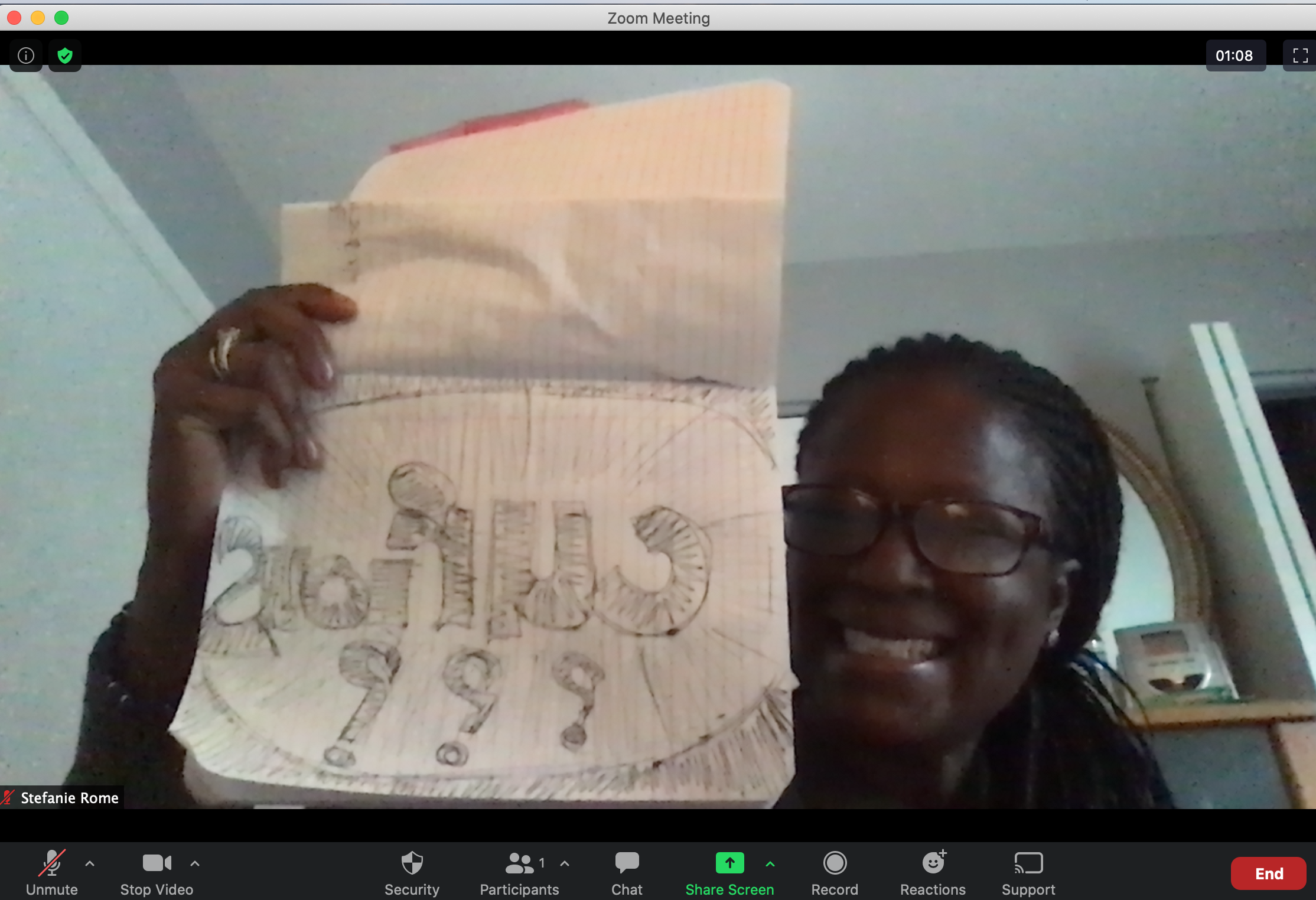 Large Group Discussion
I will:
Stop Screen Share

We will: 
Enter Gallery View
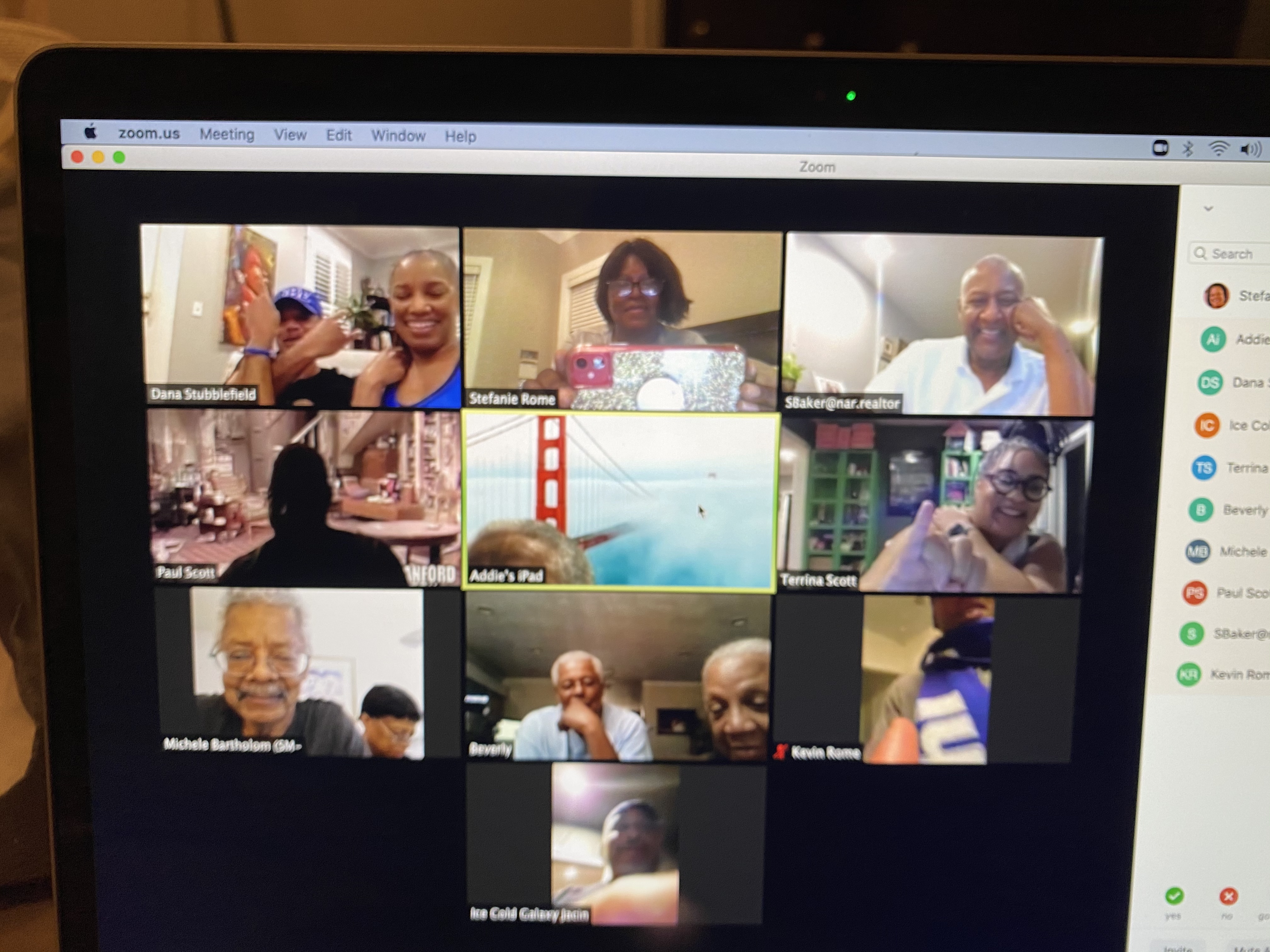 For Consideration:
How might we impact the systems that perpetuate trauma on students?
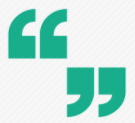 On Traumatic Stress
“Traumatic stress, whether triggered by one-time events like natural disasters or an act of violence, or through long-term experiences like racism or a pandemic, can impact a student’s mental, physical, and emotional health. But research shows that relationships and stability go a long way to preventing the effects of trauma.”
Introductions
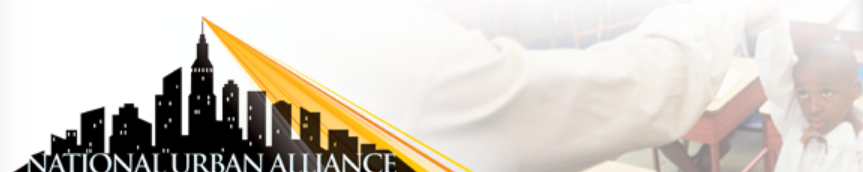 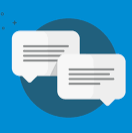 # 
Stamp the Chat
word, phrase or statement that expresses  what you are thinking, feeling, or connecting to
Introductions
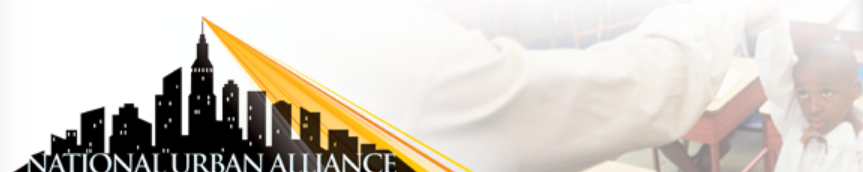 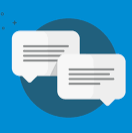 Switch!
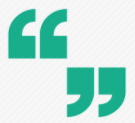 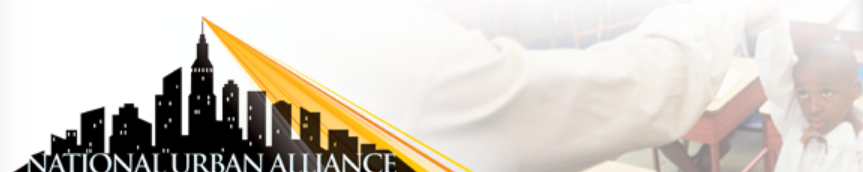 View & Capture
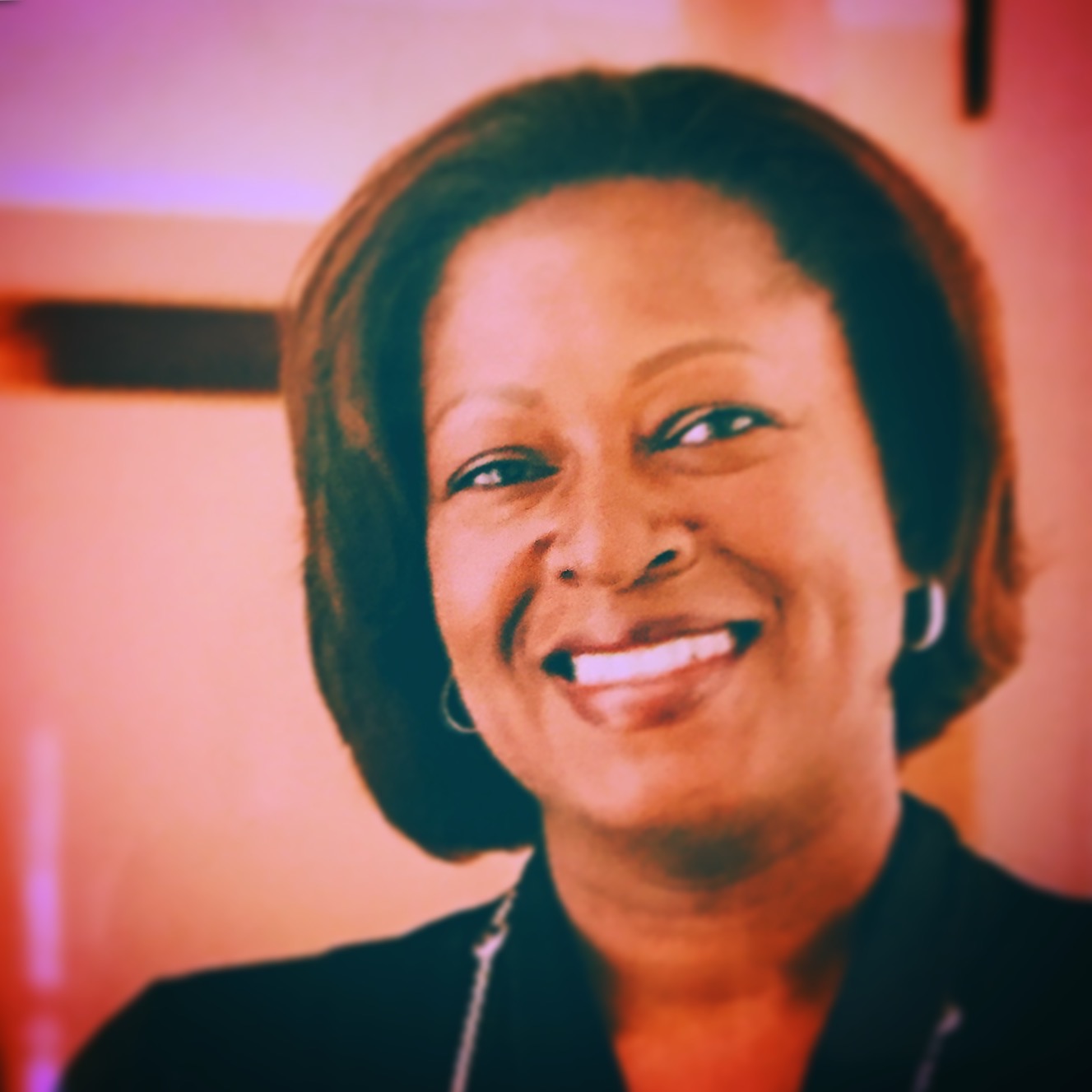 Stefanie Rome
Identify the View & Capture Frame in the folder for today’s session, or create the frame wherever you are taking notes
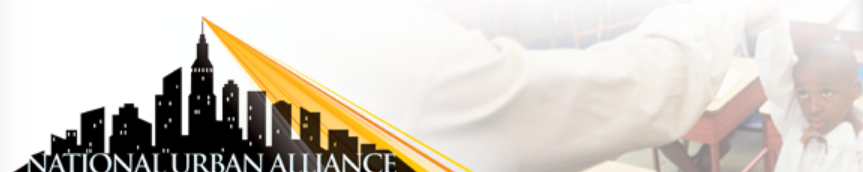 View & Capture Frame
What is a Trauma Informed Program? (definition)
What can schools/educators do?
(specific strategies & practices)
How has the pandemic informed what’s needed?
What are the benefits?
(for students, teachers, systems)
View and Capture
Gathering Information
We will experience the text twice.
	1. Take it in.
	2. View and Capture.
Considerations:
Capture examples that might answer each of the guiding questions in your frame.

Write words, draw pictures in the boxes as evidence.
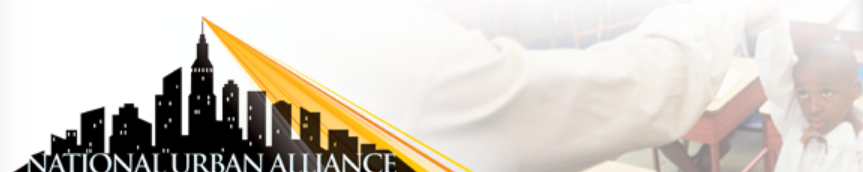 View & Capture Frame
What is a Trauma Informed Program? (definition)
What can schools/educators do?
(specific strategies & practices)
How has the pandemic informed what’s needed?
What are the benefits?
(for students, teachers, systems)
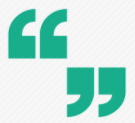 On Being Trauma-Informed
“Becoming trauma-informed is a years-long, ongoing process. From teaching coping strategies to encouraging professional development on social-emotional wellbeing, there are several approaches educators can adopt to incorporate trauma-sensitive practices.”
Introductions
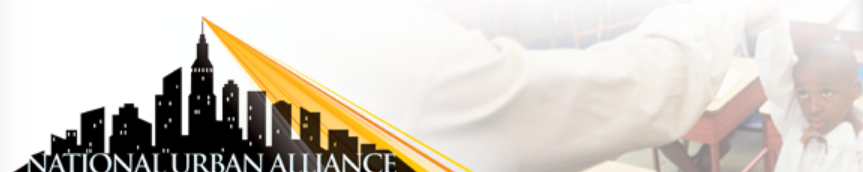 Large Group Discussion
I will:
Stop Sharing My Screen 

We will: 
Enter Gallery View
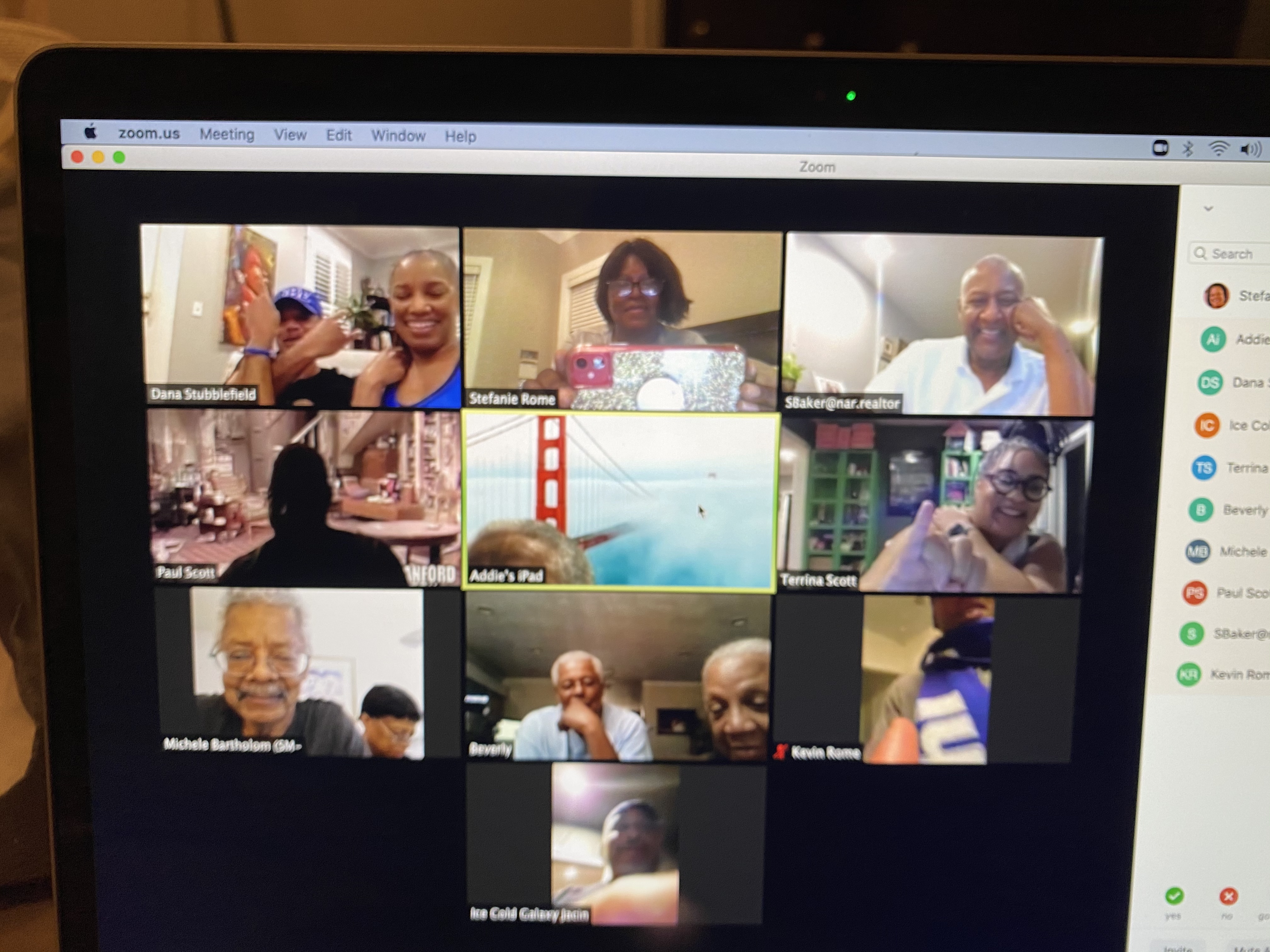 For Discussion: 
Considering the concepts raised in the article, and accepting that there are many factors beyond our control, 

How might we work together to support our students here in Osseo?
10 minutes
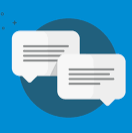 # 
Stamp the Chat
word, phrase or statement that expresses  what you are thinking, feeling, or connecting to
Introductions
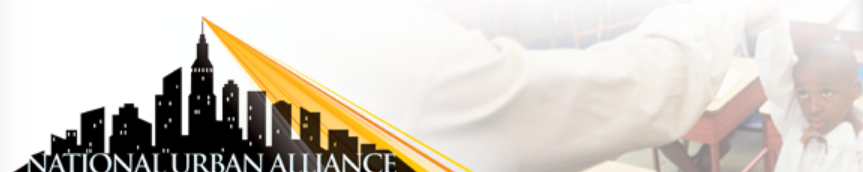 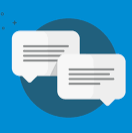 Switch!
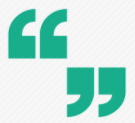 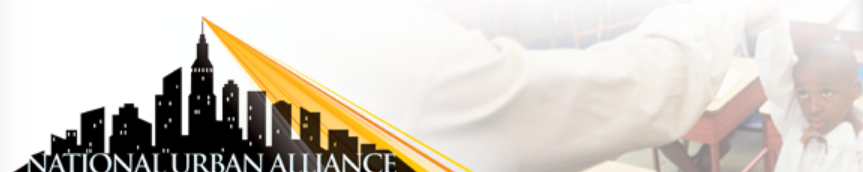 Part Three: Lifting All Voices
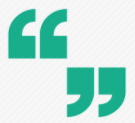 “There is no one easy answer. Not everything works for every student or every teacher or in every classroom. I am not an expert in your classroom or your students (or an expert in anything, actually!). This is not a conversation that needs to or should be relegated to only Social Studies and English Language Arts classrooms.”
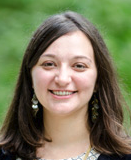 Dr. Alyssa Hadley Dunn
Emory University
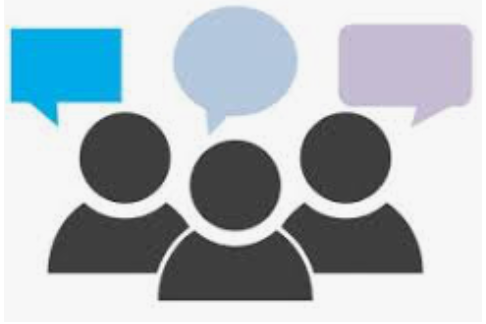 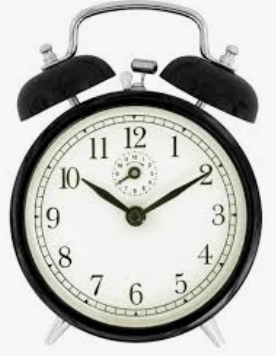 Group Process – Steps Involved
20 minutes
Priming (7 minutes)
Find the Resources for Teachers for ”Days After” link in the shared folder 
Processing (10 minutes)
Take 5 minutes of protected time to explore the site
Note helpful/powerful/useful resources embedded within the site.
Take 5 minutes to share what you found with your group members
Retaining for Understanding (10 minutes)
Choose one helpful/powerful/useful resource to share with the whole group.  
If time runs out, please add your suggested resource in the chat.
Who’s in the Room?
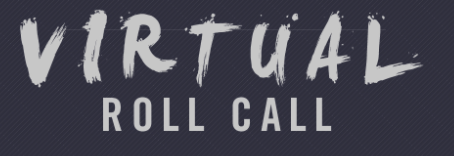 Please type your first and last name, role/title and school in the chat.
Let’s be here for each other.
Let’s check on one another.
nuatc.org
Let’s remember to care for ourselves!
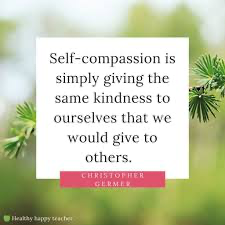 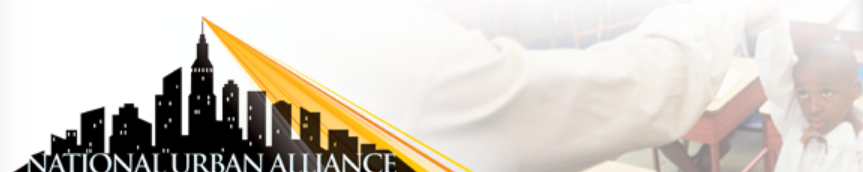 Final Reflection
Access the link to the Google Form in the chat.
nuatc.org
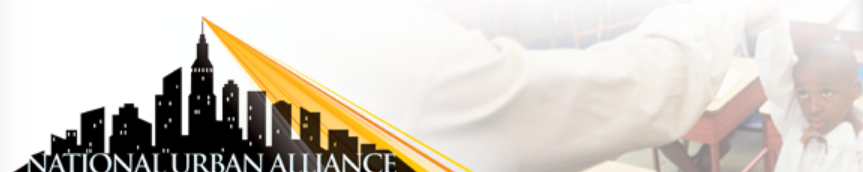 yjackson.poc@gmail.com
Thank you, Osseo!
nuatc.org
Upcoming Forum Dates:  March 13th,  April 17th
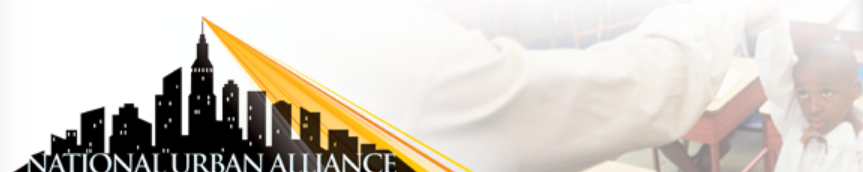